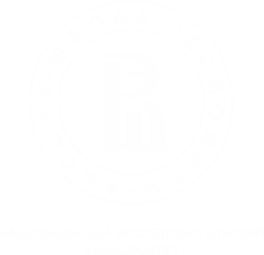 План развития компетенций
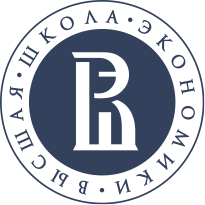 Факультет бизнеса и менеджмента:
«Управление проектами: проектный анализ, инвестиции, технологии реализации»
Кейс из личной практики №1: 
Поставка кабельно-несущих систем для 
ПАО НК РОСНЕФТЬ
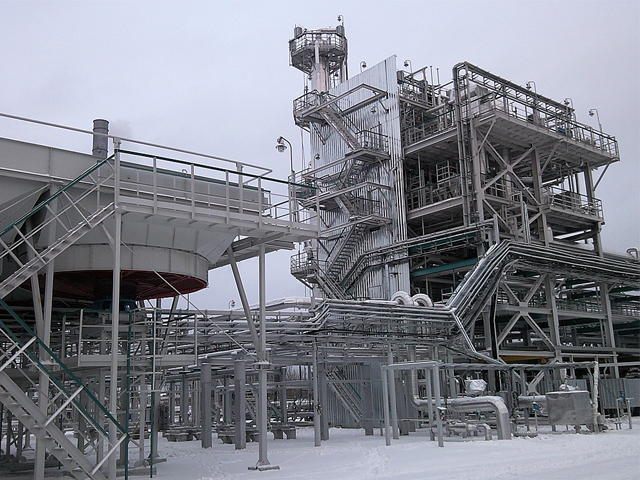 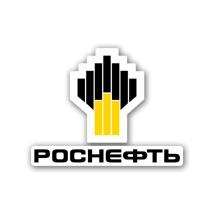 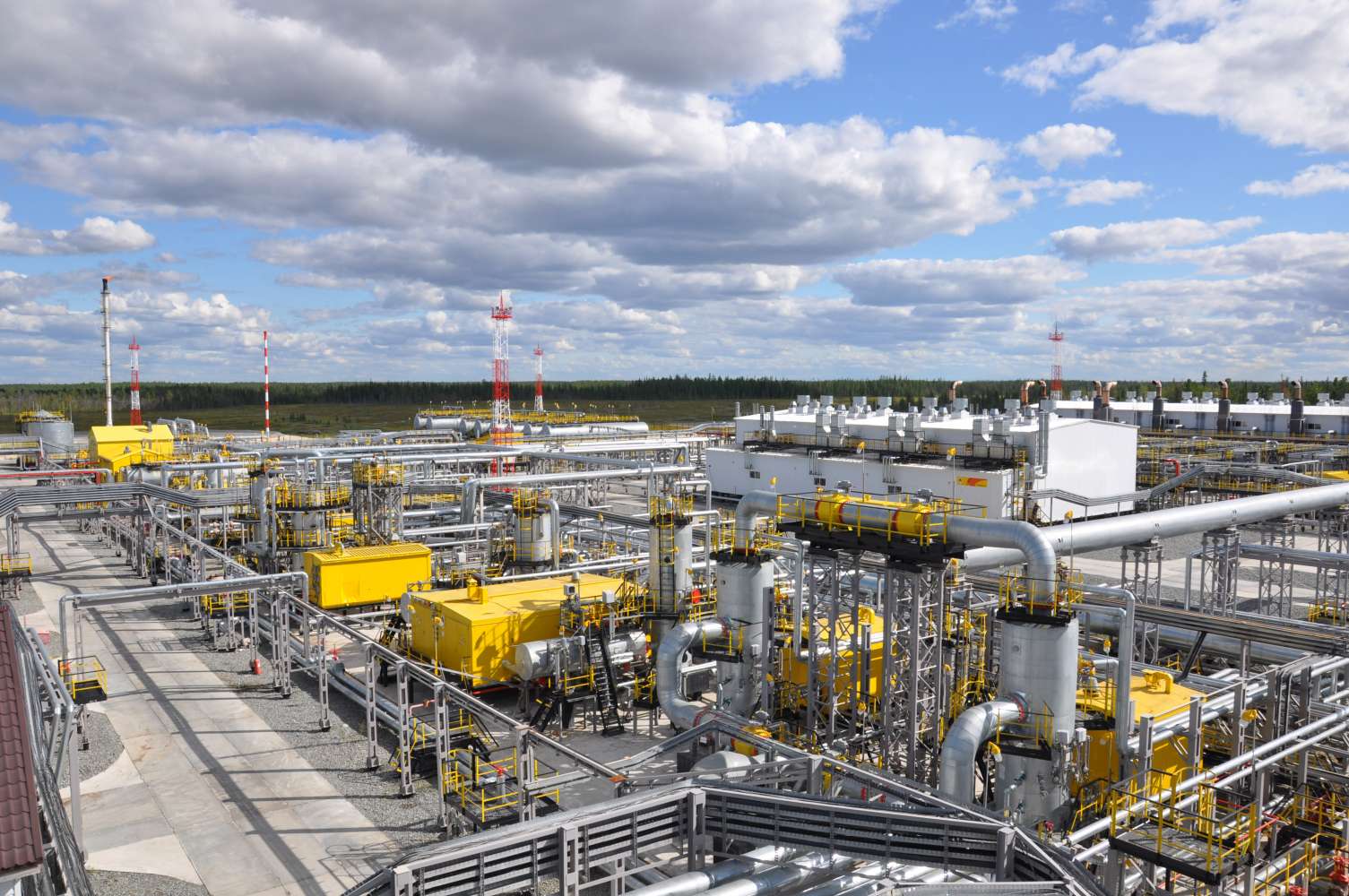 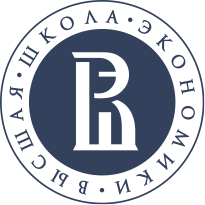 Факультет бизнеса и менеджмента:
«Управление проектами: проектный анализ, инвестиции, технологии реализации»
Кейс из личной практики №1: 
Поставка кабельно-несущих систем для 
ПАО НК РОСНЕФТЬ
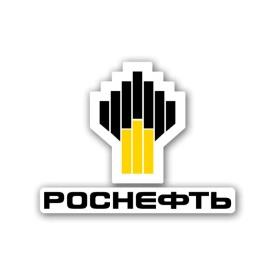 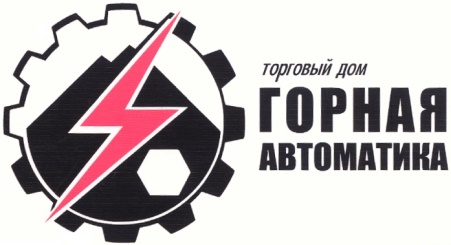 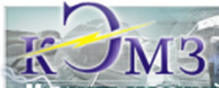 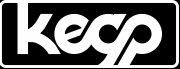 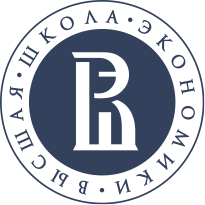 Факультет бизнеса и менеджмента:
«Управление проектами: проектный анализ, инвестиции, технологии реализации»
Кейс из личной практики №1: 
Поставка кабельно-несущих систем для 
ПАО НК РОСНЕФТЬ
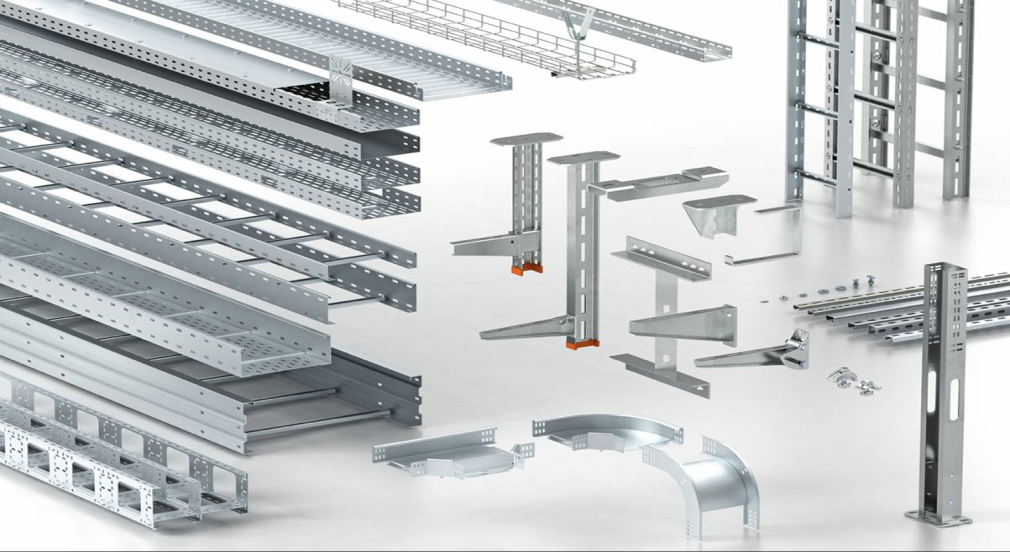 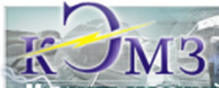 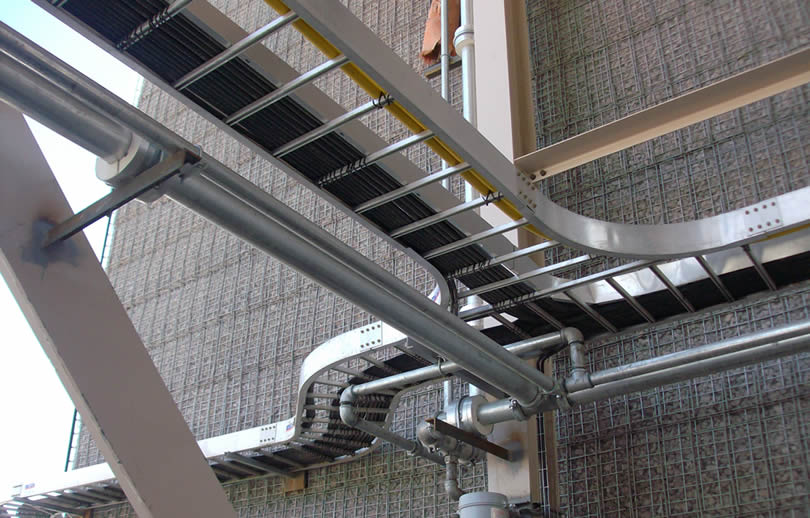 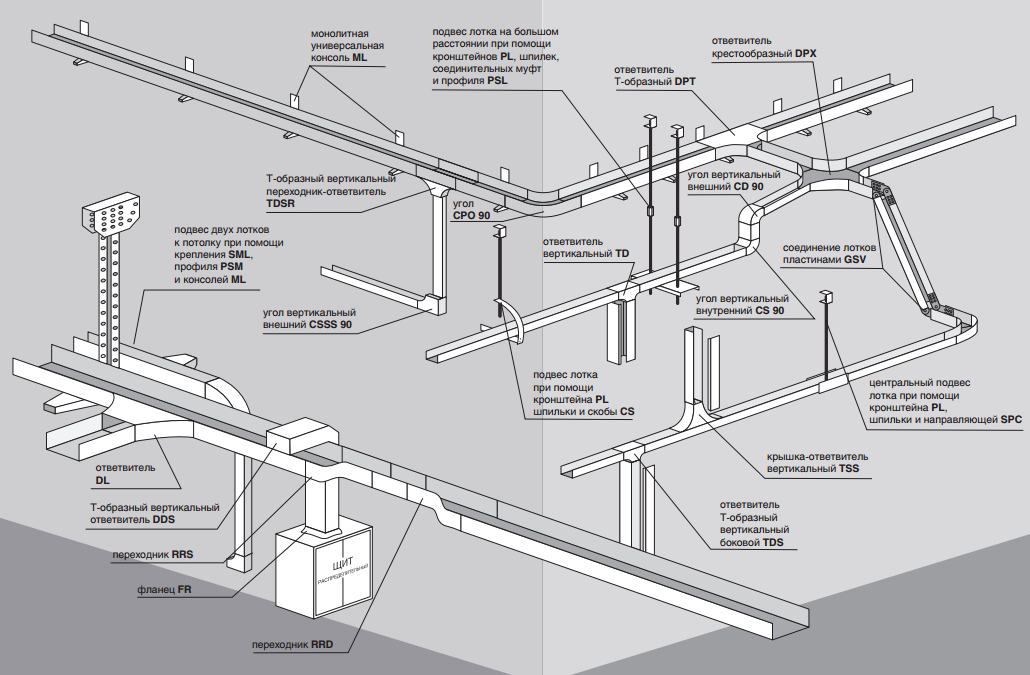 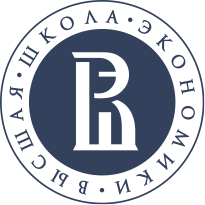 Факультет бизнеса и менеджмента:
«Управление проектами: проектный анализ, инвестиции, технологии реализации»
Кейс из личной практики №1: 
Поставка кабельно-несущих систем для 
ПАО НК РОСНЕФТЬ
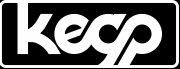 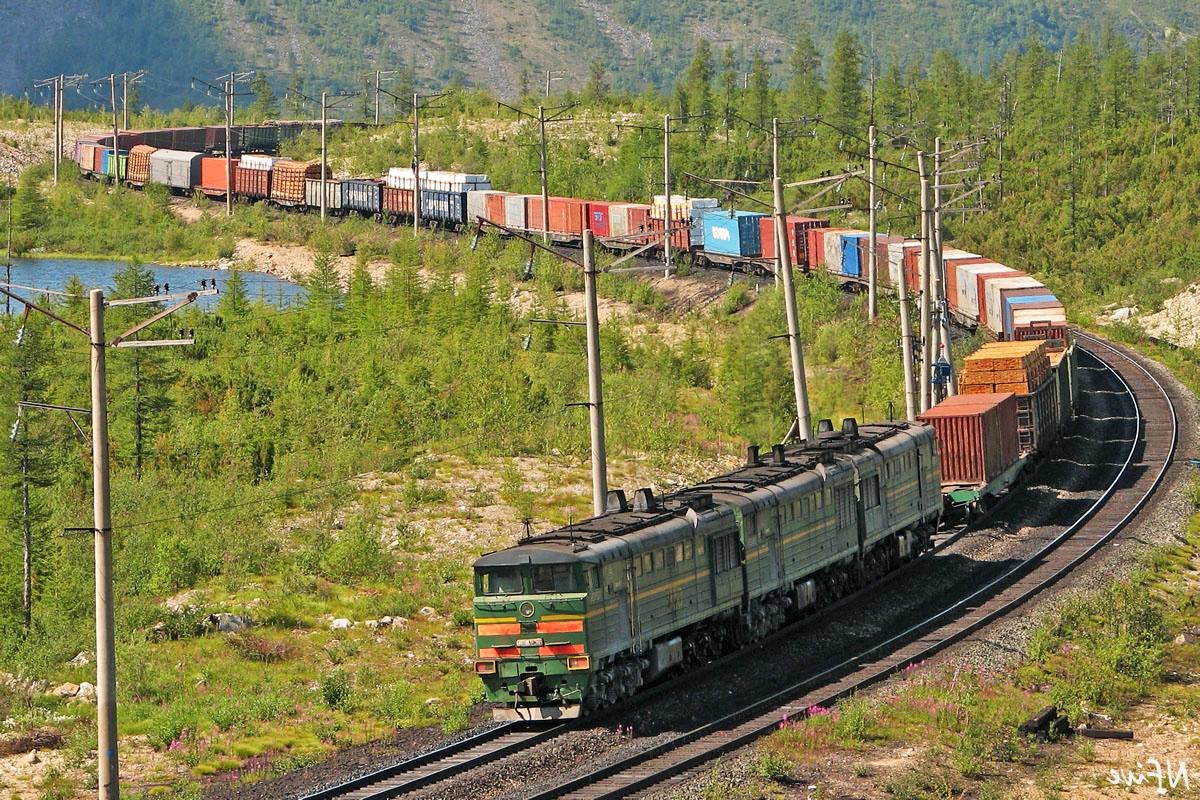 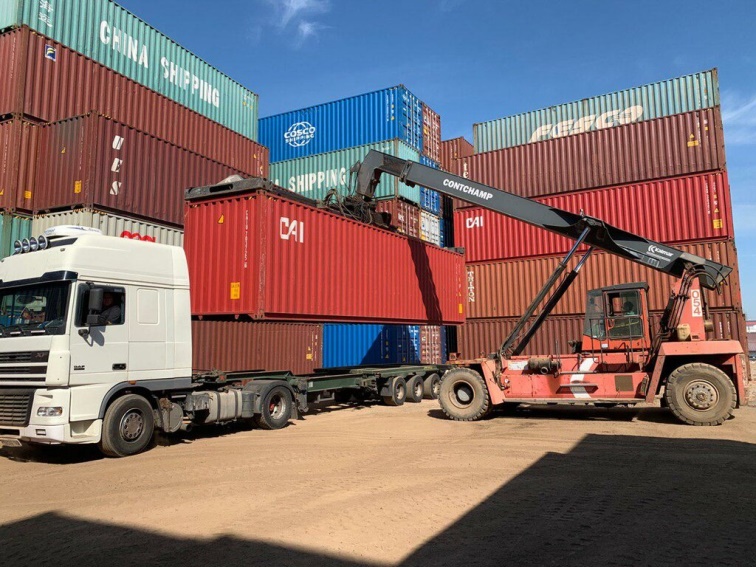 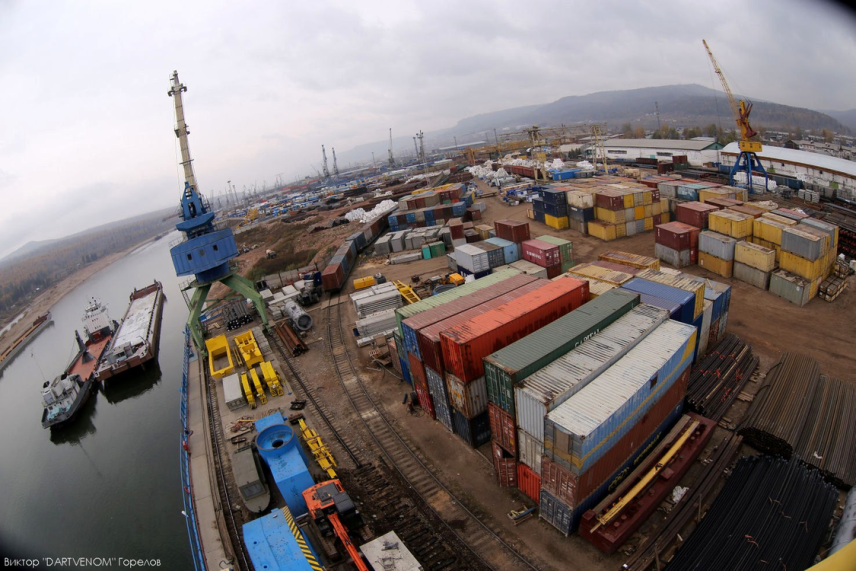 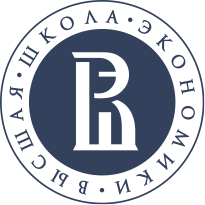 Факультет бизнеса и менеджмента:
«Управление проектами: проектный анализ, инвестиции, технологии реализации»
Кейс из личной практики №1: Поставка кабельно-несущих систем для 
ПАО НК РОСНЕФТЬ
Применение метода критической цепи 
       (Успеть за 60 дней) ;
Благодаря используемой методике централизованной закупки, были сокращены финансовые затраты и сокращены сроки на логистику;
«Антикризисное» управление финансовыми ресурсами;
Опытная команда;
Первый шаг к стратегическому партнерству с заказчиком.
Хорошо выстроенная система коммуникаций с заказчиком, не дала должного результата, что привело к задержке согласования и подписания договора, в связи с внутренними процессами заказчика;  
Не учли специфику РЖД → Конфликт с логистической компанией
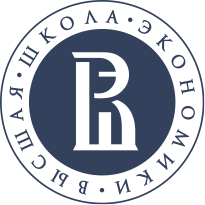 Факультет бизнеса и менеджмента:
«Управление проектами: проектный анализ, инвестиции, технологии реализации»
Кейс из личной практики №1: Поставка кабельно-несущих систем для  ПАО НК РОСНЕФТЬ
PMCDF
Эффективное управление (Personal competences)
Управление сроками проекта (Performance competences)
Управление стоимостью проекта (Performance competences)
Профессионализм ( Personal competences)
Коммуникабельность ( Personal competences)
Управление заинтересованными сторонами проекта (Performance competences)
Управление рисками проекта (Performance competences)
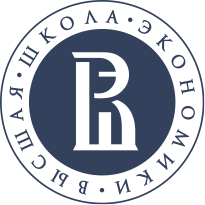 Факультет бизнеса и менеджмента:
«Управление проектами: проектный анализ, инвестиции, технологии реализации»
Кейс из личной практики №1: Поставка кабельно-несущих систем для  ПАО НК РОСНЕФТЬ
ICB
Perspective/Governance, structure, processes
Pracrice/Time
Pracrice/Stakeholders
People/ negotiation
People/conflict and crisis
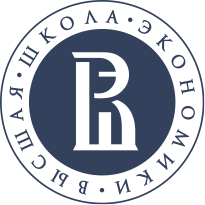 Факультет бизнеса и менеджмента:
«Управление проектами: проектный анализ, инвестиции, технологии реализации»
Кейс из личной практики №2: «Поставка приборов промышленного освещения для предприятий ПАО НК ЛУКОЙЛ»
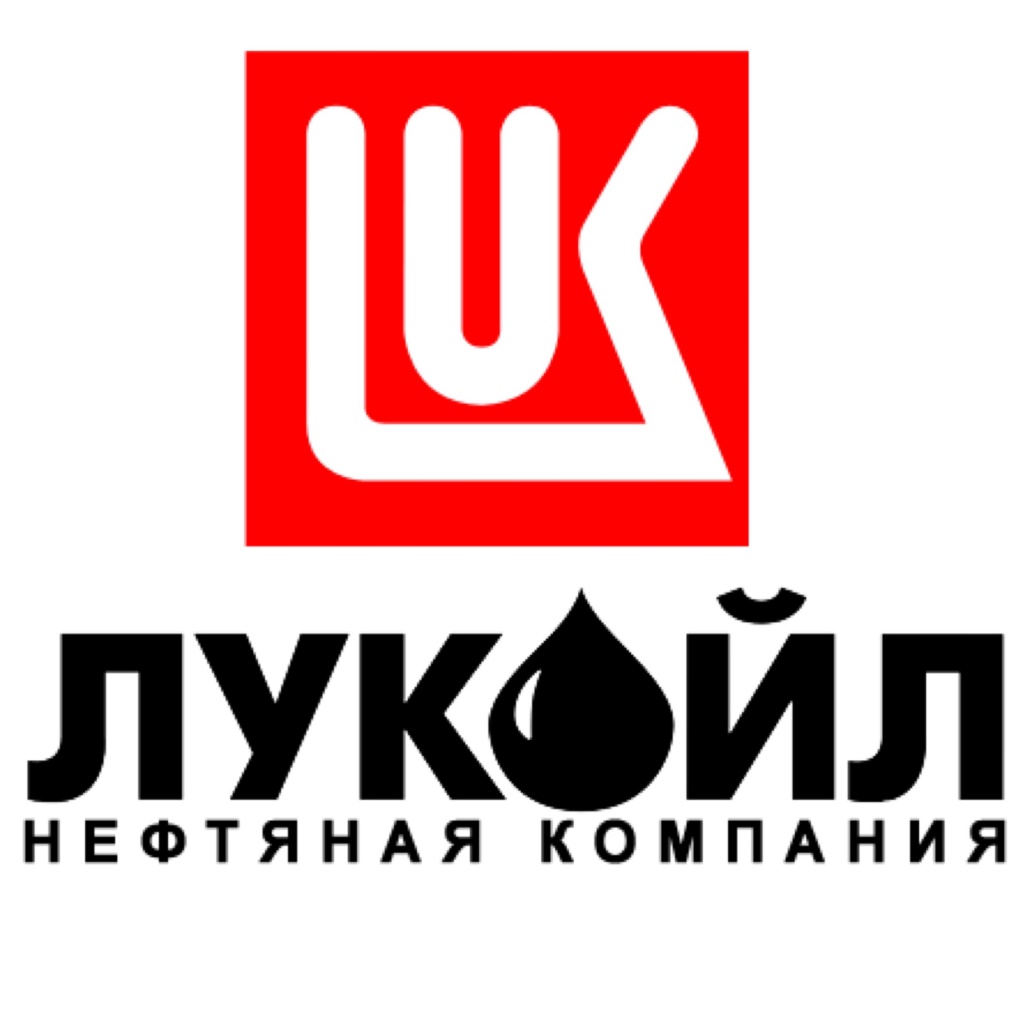 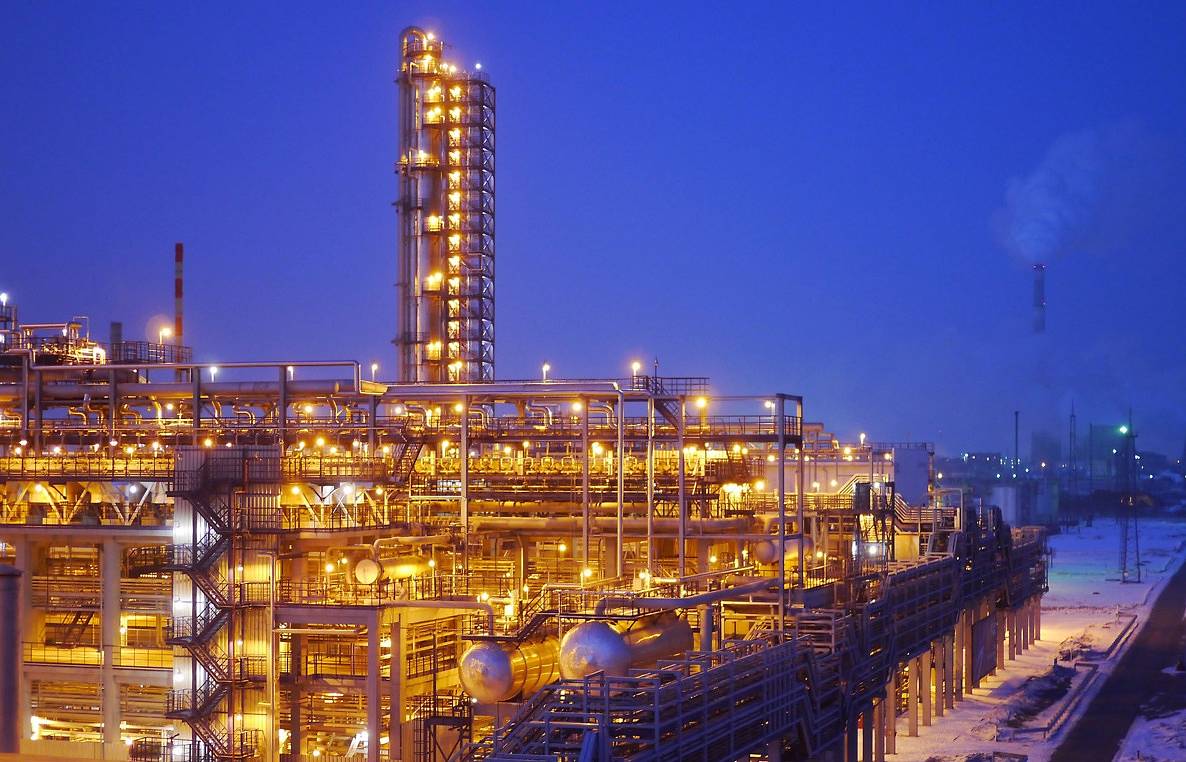 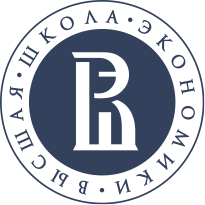 Факультет бизнеса и менеджмента:
«Управление проектами: проектный анализ, инвестиции, технологии реализации»
Кейс из личной практики № 2: «Поставка приборов промышленного освещения для предприятий ПАО НК ЛУКОЙЛ»
Применение метода критической цепи 
      (Успеть за 30 дней преступить к поставке) 
Рациональное построение расписания
Обеспечение высокого уровня мотивации команды.
Контроль;
Управление сроками
COVID 2019
Управление рисками
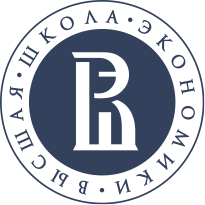 Факультет бизнеса и менеджмента:
«Управление проектами: проектный анализ, инвестиции, технологии реализации»
Кейс из личной практики №2: «Поставка приборов промышленного освещения для предприятий ПАО НК ЛУКОЙЛ»
PMCDF
Эффективное управление (Personal competences)
Лидерские качества (Personal competences)
Управление сроками проекта (Performance competences)
Управление рисками проекта (Performance competences)
Управление заинтересованными сторонами проекта (Performance competences)
Управление рисками проекта (Performance competences)
Управление закупками (Control Procurements)
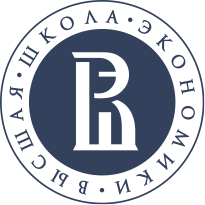 Факультет бизнеса и менеджмента:
«Управление проектами: проектный анализ, инвестиции, технологии реализации»
Кейс из личной практики №2: «Поставка приборов промышленного освещения для предприятий ПАО НК ЛУКОЙЛ»
ICB
Practice/ Quality
People/leadership
Practice/ Time
Practice/Risk and opportunity/
Practice/Stakeholders
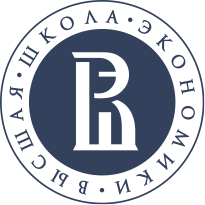 Факультет бизнеса и менеджмента:
«Управление проектами: проектный анализ, инвестиции, технологии реализации»
ПЛАН РАЗВИТИЯ КОМПЕТЕНЦИЙ
PMCDF
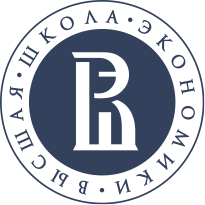 Факультет бизнеса и менеджмента:
«Управление проектами: проектный анализ, инвестиции, технологии реализации»
ПЛАН РАЗВИТИЯ КОМПЕТЕНЦИЙ
ICB
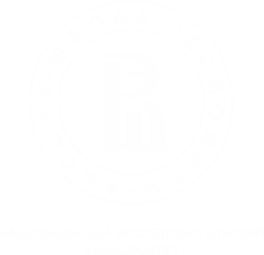